সবাইকে ফুলেল শুভেচ্ছা
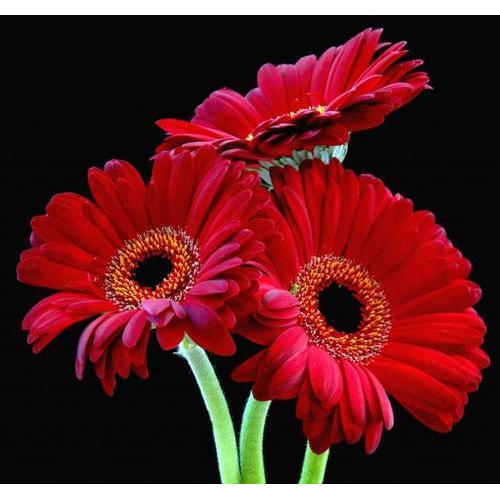 শিক্ষক পরিচিতি
একাদশ শ্রেণি 
    বিষয় – বাংলা প্রথম পত্র।
কবিতা।
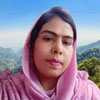 বুলবুলী খাতুন
                প্রভাষক (বাংলা)
                মির্জাপুর ডিগ্রি কলেজ   
		চাটমোহর,পাবনা।
নিচের ছবিগুলো দেখ এবং আজকের পাঠ নির্ণয় করো।
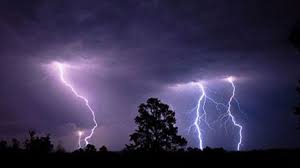 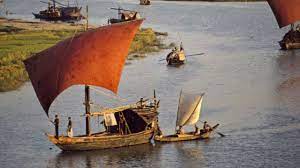 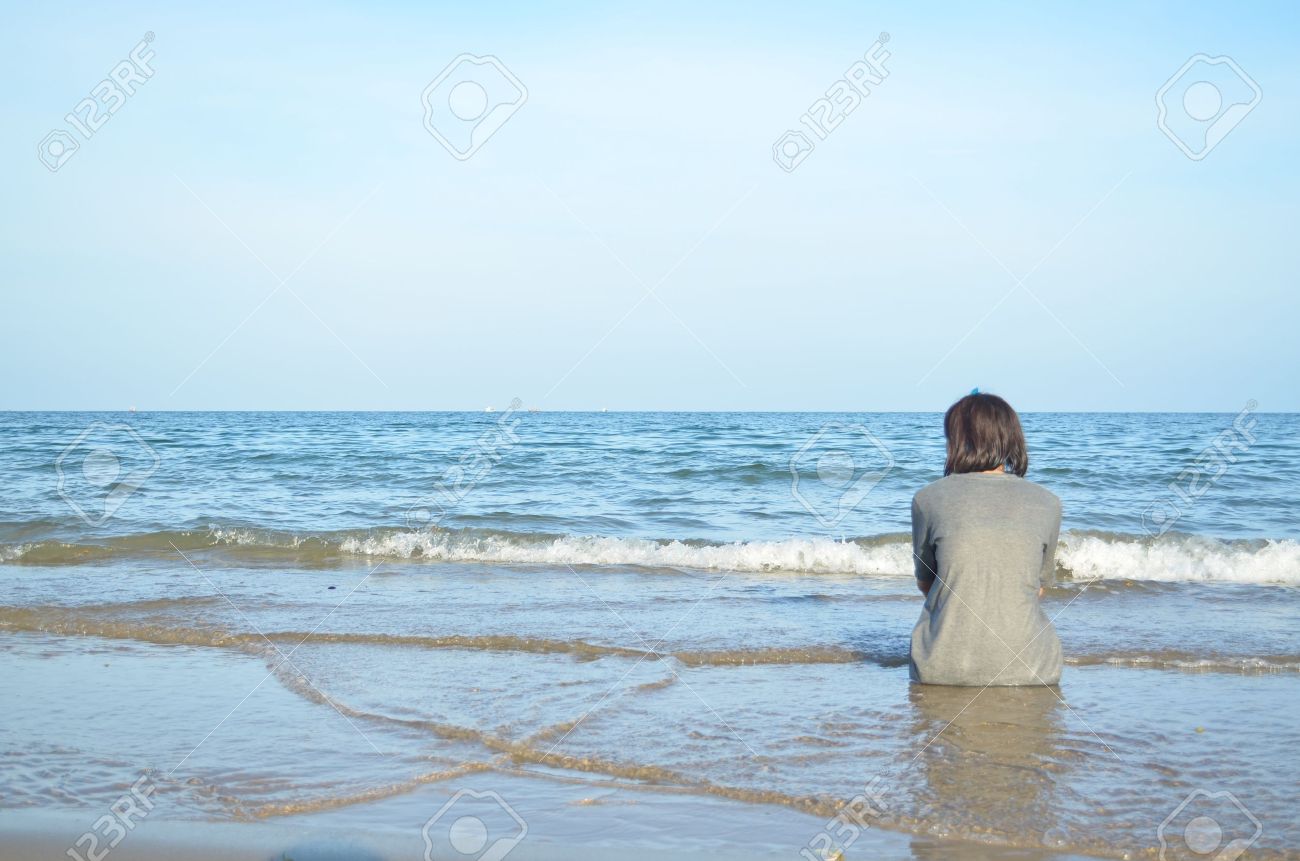 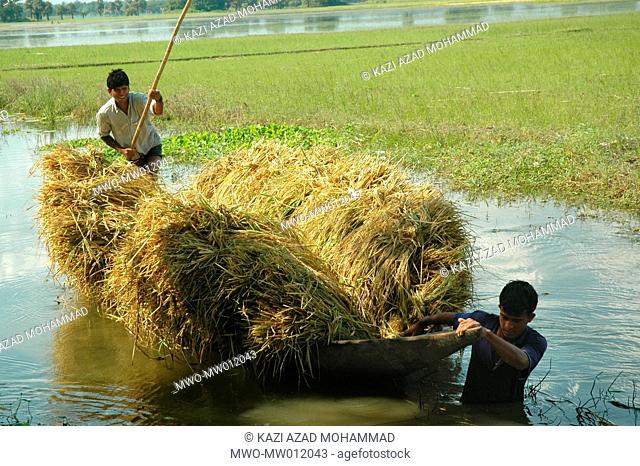 আজকের পাঠ-
সোনার তরী
কবি রবিন্দ্রনাথ ঠাকুর
পাঠ শেষে শিক্ষার্থীরা যা শিখবে:
বয়সের মধ্য দিয়ে নয়, মানুষ বেঁচে থাকে তার কর্মের মধ্য দিয়ে।
কবি পরিচিতি
পাঠ বিশ্লেষণ:
সোনার তরী
রবীন্দ্রনাথ ঠাকুর
গগনে গরজে মেঘ,ঘন বরষা।
কুলে একা বসে আছি, নাহি ভরষা।
রাশি রাশি ভারা ভারা
ধান কাটা হলো সারা,
ভরা নদী ক্ষুরধারা
খরপরশা-
কাটিতে কাটিতে ধান রল বরষা।।
একখানি ছোট খেত,আমি একেলা-
চারিদিকে বাঁকা জল করিছে খেলা।।
পরপারে দেখি আঁকা
তরুছায়ামসী-মাখা
গ্রামখানি মেঘে ঢাকা
প্রভাতবেলা-
এপারেতে ছোট খেত,আমি একেলা।।
গান গেয়ে তরী বেয়ে কে আসে পারে!
দেখে যেন মনেহয় চিনি উহারে।
ভরা পালে চলে যায়,
কোনো দিকে নাহি চায়,
ঢেউগুলি নিরুপায়
ভাঙে দু ধারে-
দেখে যেন মনেহয় চিনি উহারে।।
ওগো, তুমি কোথা যাও কোন বিদেশে?
বারেক ভিড়াও তরী কুলেতে এসে।
যেয়ো যেথা যেতে চাও,
যারে খুশি তারে লও-
শুধু তুমি নিয়ে যাও
ক্ষণিক হেসে
                    আমার সোনার ধান কুলেতে এসে।।
একক কাজ:
খরপরশা শব্দের অর্থ কী?
     ক্ষুরধারা কী?
     কবি ‘ছোট খেত’ বলতে কী বোঝাতে চেয়েছেন?
     (ক) আয়তনে ছোট খেত   (খ) নদীর ছোট চর
     
     (গ) মানুষের জীবনপরিধি    (ঘ) অজানার দেশ
জোড়ায় কাজ:
‘সোনার তরী’কবিতায় সোনার ধান বলতে              কী বুঝিয়েছেন?
বাঁকা জল’বলতে কী বোঝানো হয়েছে?
মূল্যায়ন:
‘ঠাঁই নাই ঠাঁই নাই ছোট সে তরী’-চরণটির বিশ্লেষণ করো।
বাড়ির কাজ:
সোনার তরী’ কবিতায় নিবিড়ভাবে মিশে আছে কবির জীবন্দর্শন-আলোচনা কর।
ধন্যবাদ সবাইকে
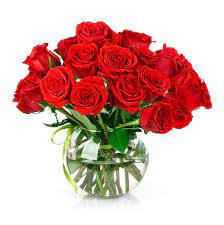